સર્વોદય હાયર એજ્યુકેશન સોસાયટી, માણસા સંચાલિત એસ.ડી. આર્ટ્સ એન્ડ શાહ બી.આર. કોમર્સ કૉલેજ, માણસા, ગુજરાતી વિભાગ
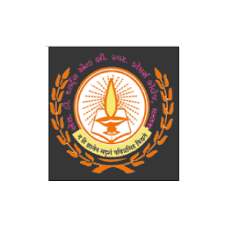 Semester – 4 
Paper No. 214 EC
વિનોદ ભટ્ટ – શ્રેષ્ઠ હાસ્યરચનાઓ
વિનોદ ભટ્ટ
પરિચય
જન્મ
14 જાન્યુઆરી – 1938 ;  નાંદોલ, જિ. અમદાવાદ
અવસાન
૨૩ મે, ૨૦૧૮;  અમદાવાદ
કુટુંબ
પિતા – જશવંતલાલ
અભ્યાસ
બી.એ., એલ.એલ.બી.

વ્યવસાય
આવકવેરા સલાહકાર
પત્રકાર વિનોદ ભટ્ટ
કૃતિઓ
હાસ્ય – કેટલીક હાસ્ય રચનાઓ, પહેલું સુખ તે મૂંગી નાર, આજની લાત, વિનોદભટ્ટની અરહસ્ય કથાઓ, વિનોદભટ્ટના પ્રેમપત્રો, સુનો ભાઇ સાધો આંખ આડા કાન, નરો વા કુંજરો વા, વિનોદવિમર્શ

ચરિત્ર –  નર્મદ, સ્વપ્નદ્રષ્ટા મુનશી, હાસ્યમૂર્તિ જ્યોતિન્દ્ર દવે, કોમેડી કિંગ ચાર્લી ચેપ્લિન
સંપાદન –  શ્ર્લીલ અશ્ર્લીલ, ગુજરાતી હાસ્યધારા, હાસ્યાયન, સારાં જહાં હમારા, શ્રેષ્ઠ હાસ્ય રચનાઓ [  જ્યોતિન્દ્ર દવે, ચિનુભાઇ પટવા, તારક મહેતા, ધનસુખલાલ મહેતા, વિનોદ ભટ્ટ ] ; હાસ્યમાધુરી [ બંગાળી, મરાઠી, ઉર્દૂ, હિન્દી, ગુજરાતી, વિદેશી ]

હિન્દી – દેખ કબીરા રોયા, સુના અનસુના, બૈતાલ છબ્બીસી
સન્માન

કુમાર ચંદ્રક, 
જ્યોતિન્દ્ર દવે હાસ્ય પારિતોષિક
કૃતિ અભ્યાસ
આભાર